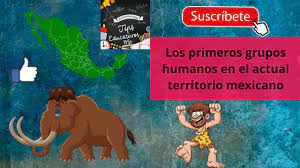 Primeros grupos humanos en territorio mexicano
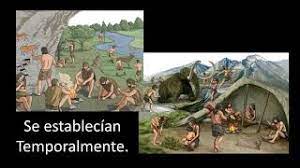 Los distintos grupos humanos que llegaron  al actual territorio mexicano provenían del norte de América.
Los primeros americanos se trasladaron  de un lugar a otro porque tenían que conseguir alimentos; por ejemplo, animales mediante la caza y frutas y plantas por medio de la recolección
Vivián en  cuevas o construían refugios de ramas y hojas, se  vestían con pieles de animales y utilizaban navajas y hachas de piedra o de hueso, así como cuerdas y redes.
https://www.youtube.com/watch?v=mblTf9yhG2I
Link del video  Los primeros grupos humanos en el actual territorio mexicano  HISTORIA
TareaDeberás de revisar  el video del link anterior  y de acuerdo a el pegar las imágenes que se  dieron en la clase de hoy, de acuerdo a lo que explica el video anotarás pequeñas definiciones que consideres importantes para tus imágenes.